College 3module 2.3 MNT
29 februari 2024
Organisme / órganismo = levend wezen
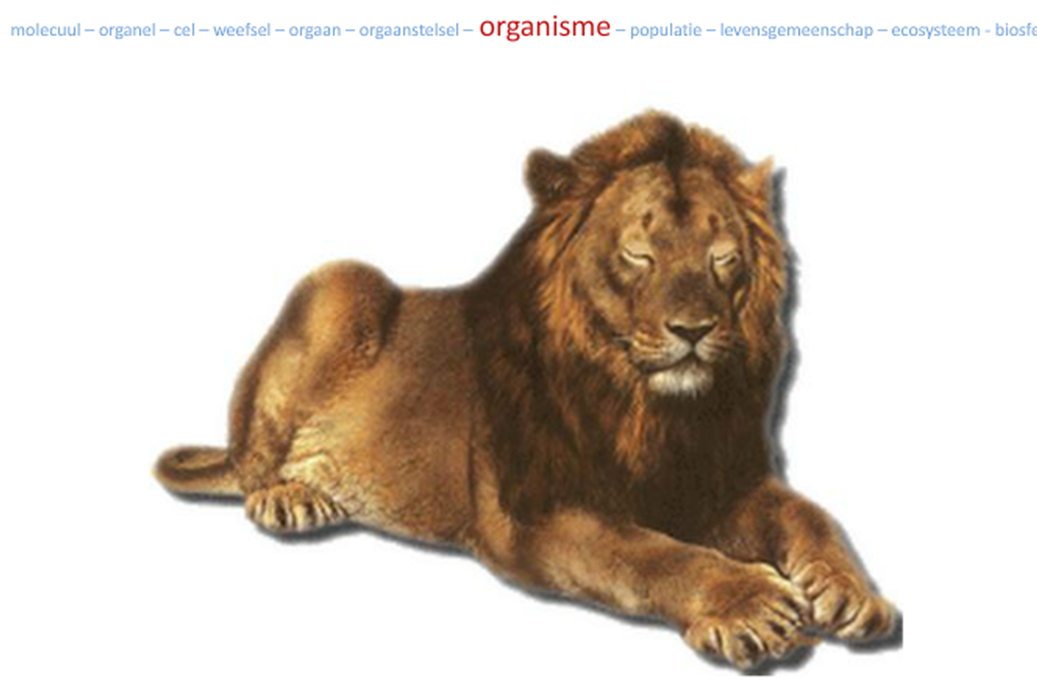 8. Populatie/ populashon = groep individuen van dezelfde soort die
                                                 in een bepaald gebied leven en onderling
                                                 voortplanten
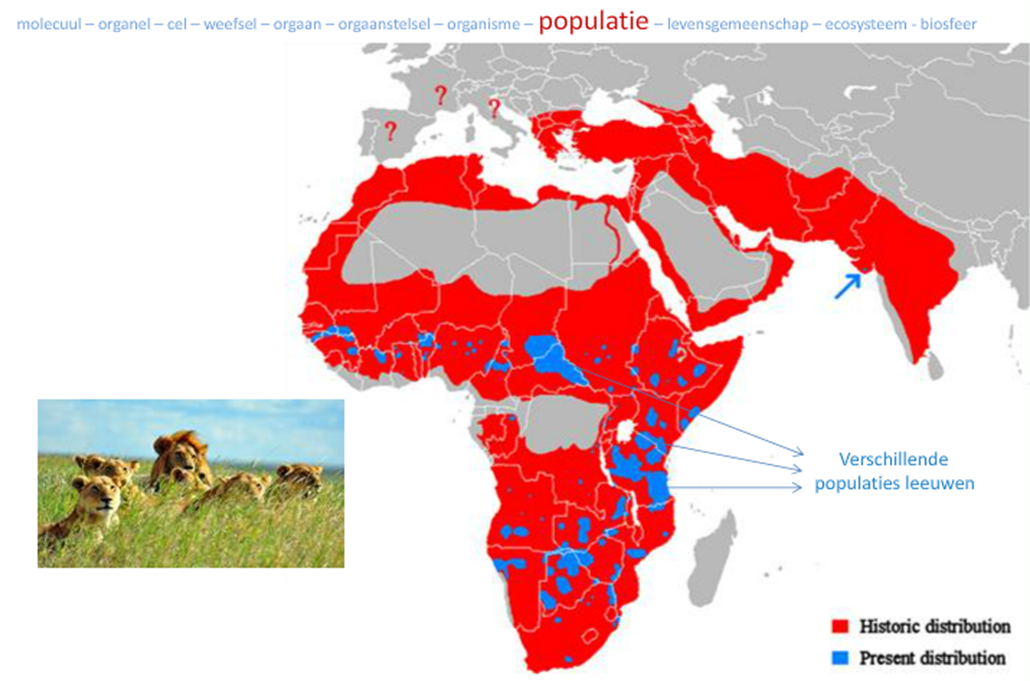 9. Levensgemeenschap/ komunidat = populaties van verschillende
                                                                   soorten die samen in een bepaald
                                                                   gebied leven
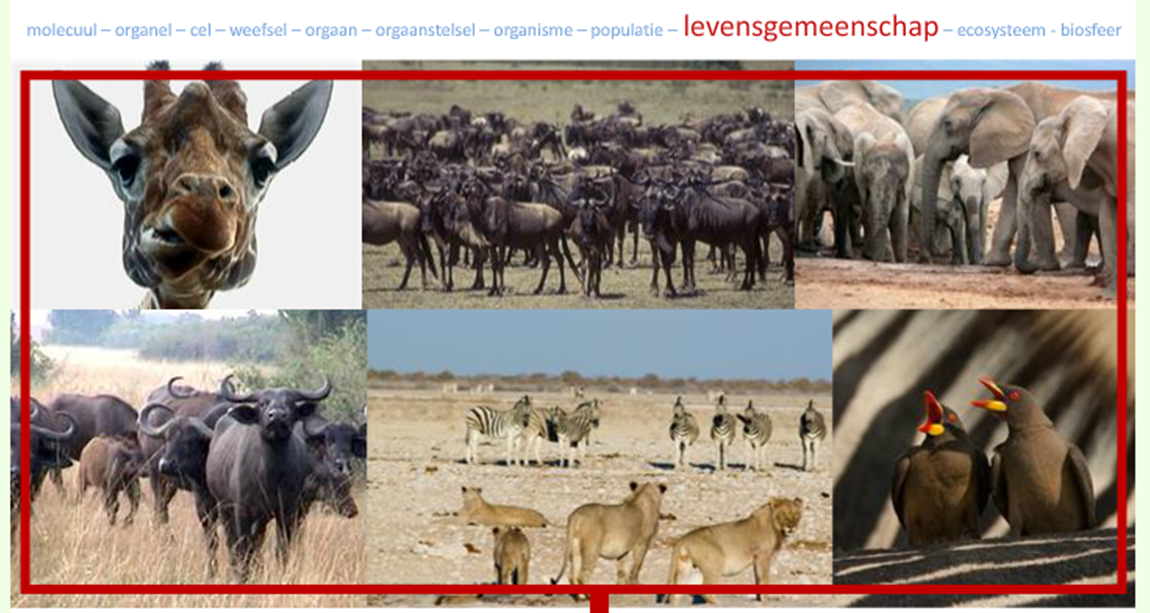 10. Ecosysteem/ ekosistema = een gebied waarbinnen populaties en abiotische factoren een eenheid vormen
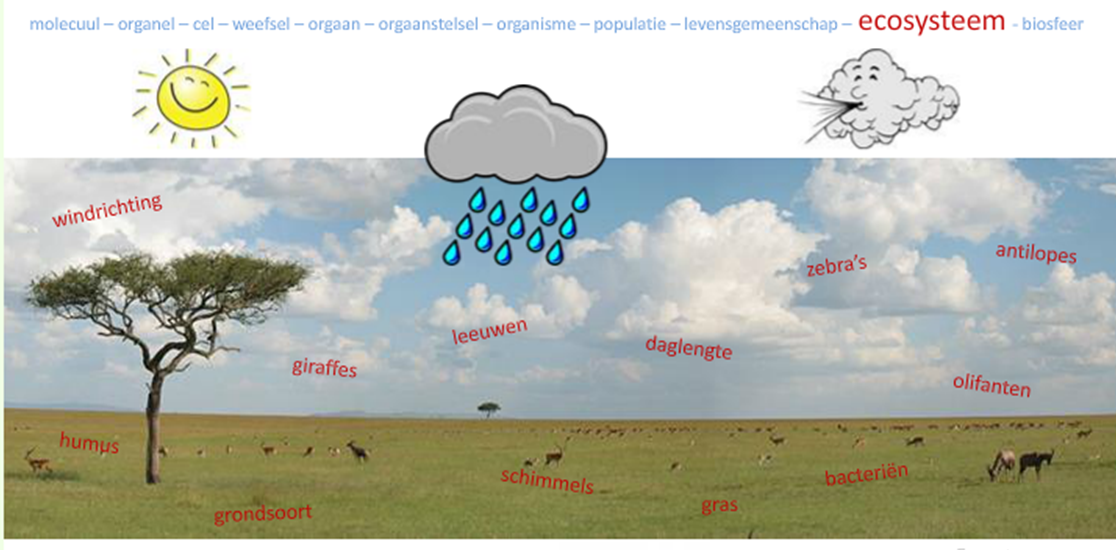 11. Biosfeer = alle ecosystemen op aarde
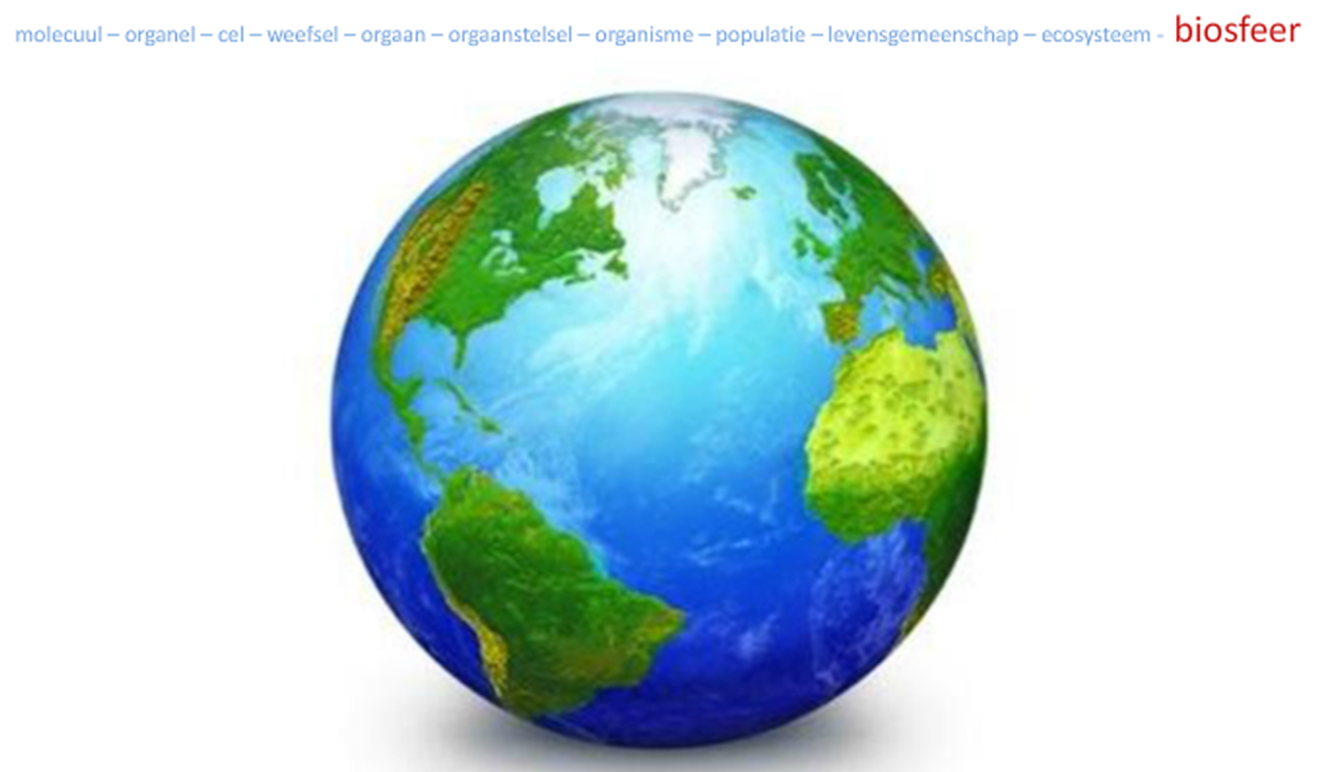 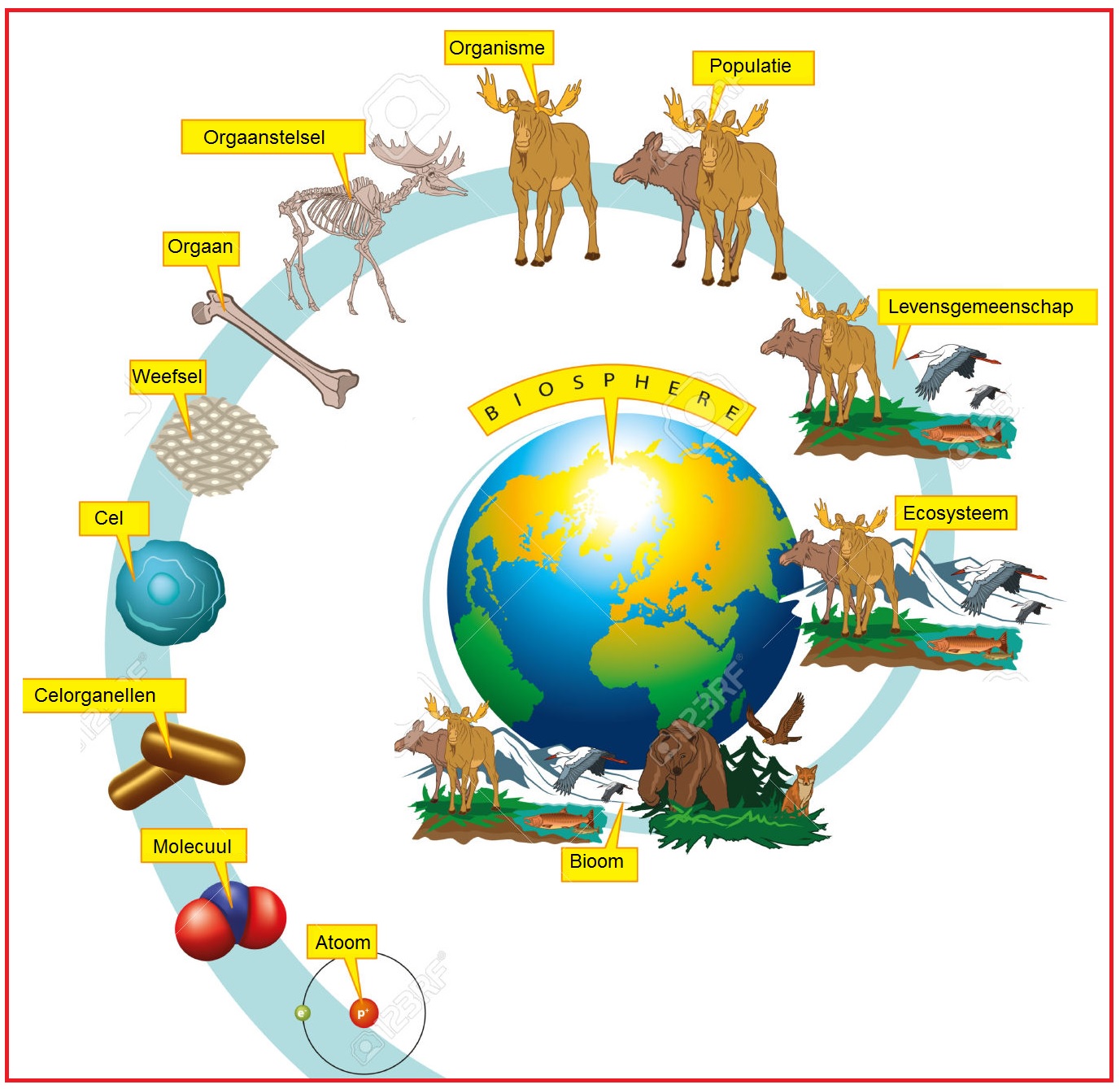 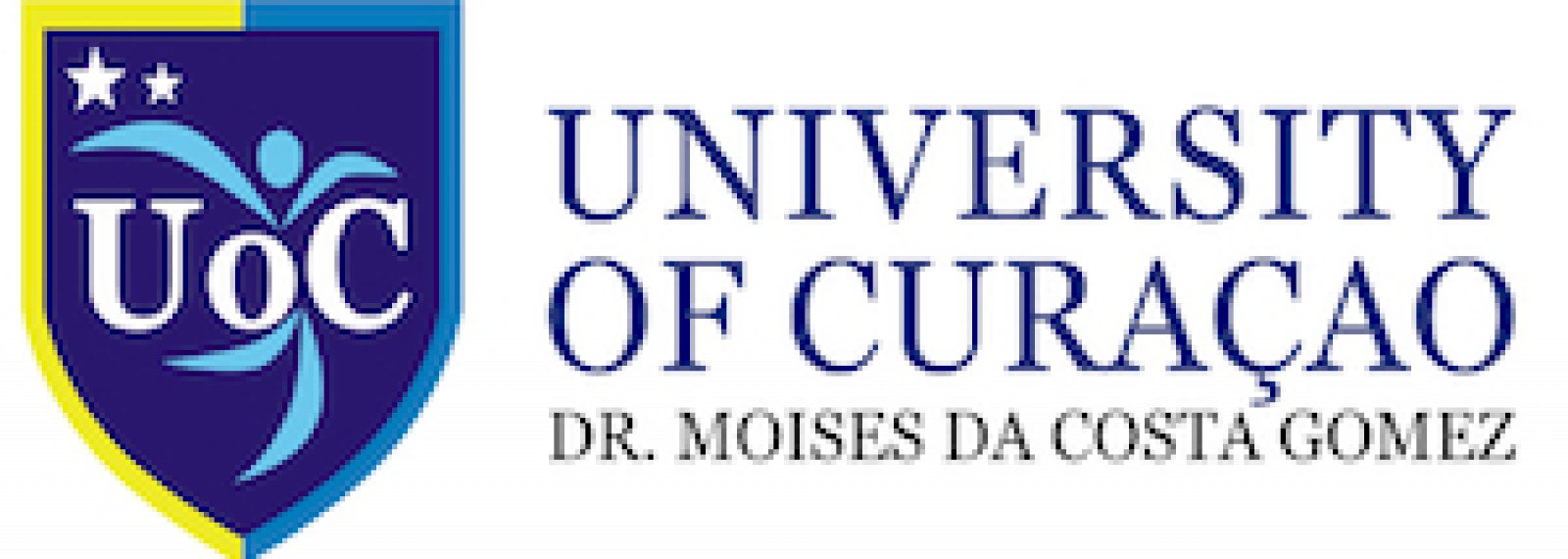 [Speaker Notes: Afbeelding: https://biologielessen.nl/index.php/b/1012-biologische-eenhedenBioom: https://nl.wikipedia.org/wiki/Bioom]
Autotrofe organismen
Kunnen organische stoffen maken uit alleen anorganische stoffen
Geen andere organismen nodig voor hun voedsel
M.b.v. fotosynthese in de bladgroenkorrels 
Planten en cyanobacteriën
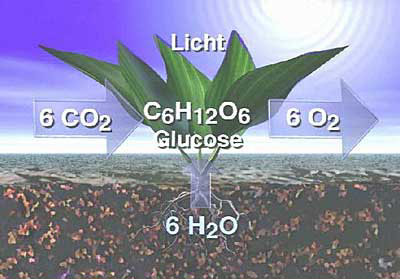 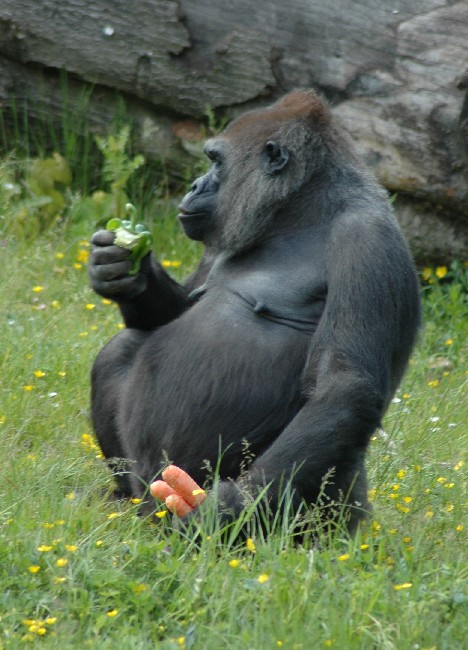 Heterotrofe organismen

-Kunnen niet zelf organische stoffen maken

-Andere organismen nodig voor voedsel

-Schimmels, dieren en meeste bacteriën
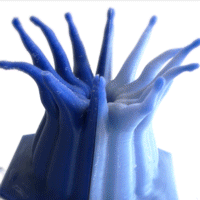 Polip di koral
[Speaker Notes: Dit is een (koraal)beestje, dat heet een koraalpoliep. 
Op de tekening kun je zien hoe een koraalpoliep is opgebouwd (mond, maag, skelet, tentakels)

Koraal is dus geen steen, maar levende diertjes.
Eigenloijk is een koraaldiertje (of koraalpoliep) een klein kwalletje, maar een kwal drijft in het water met de tentakels naar benden en koraal zit andersom on zijn eigen gebouwd huisje (skeletje van kalk) met de tentakeltjes naar boven]
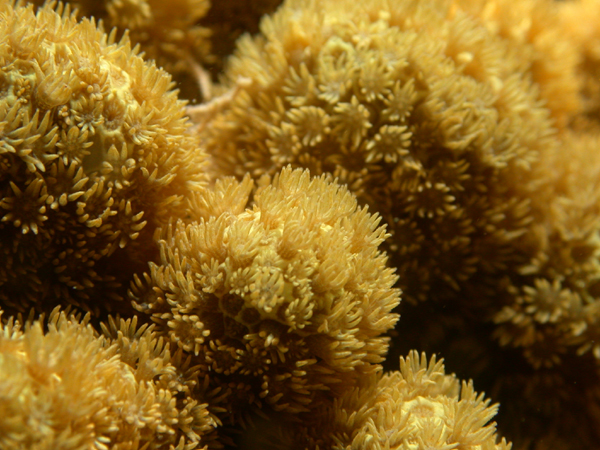 [Speaker Notes: Dit is een (koraal)beestje, dat heet een koraalpoliep. 
Op de tekening kun je zien hoe een koraalpoliep is opgebouwd (mond, maag, skelet, tentakels)

Koraal is dus geen steen, maar levende diertjes.
Eigenloijk is een koraaldiertje (of koraalpoliep) een klein kwalletje, maar een kwal drijft in het water met de tentakels naar benden en koraal zit andersom on zijn eigen gebouwd huisje (skeletje van kalk) met de tentakeltjes naar boven]
koral ta un bestia!
koraal
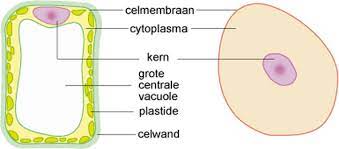 [Speaker Notes: Koralen kunnen niet lopen, niet zwemmen.
Je zou kunnnn denken dat koralen dus planten zijn, maar als je goed kijkt zijn koralen dieren!

Door de microscoop zijn de cellen van koralen, dierlike cellen (met een celkern, maar geen celwand en geen bladgroen)]
[Speaker Notes: Close up van koraalpoliepen]
Zoöxanthellen
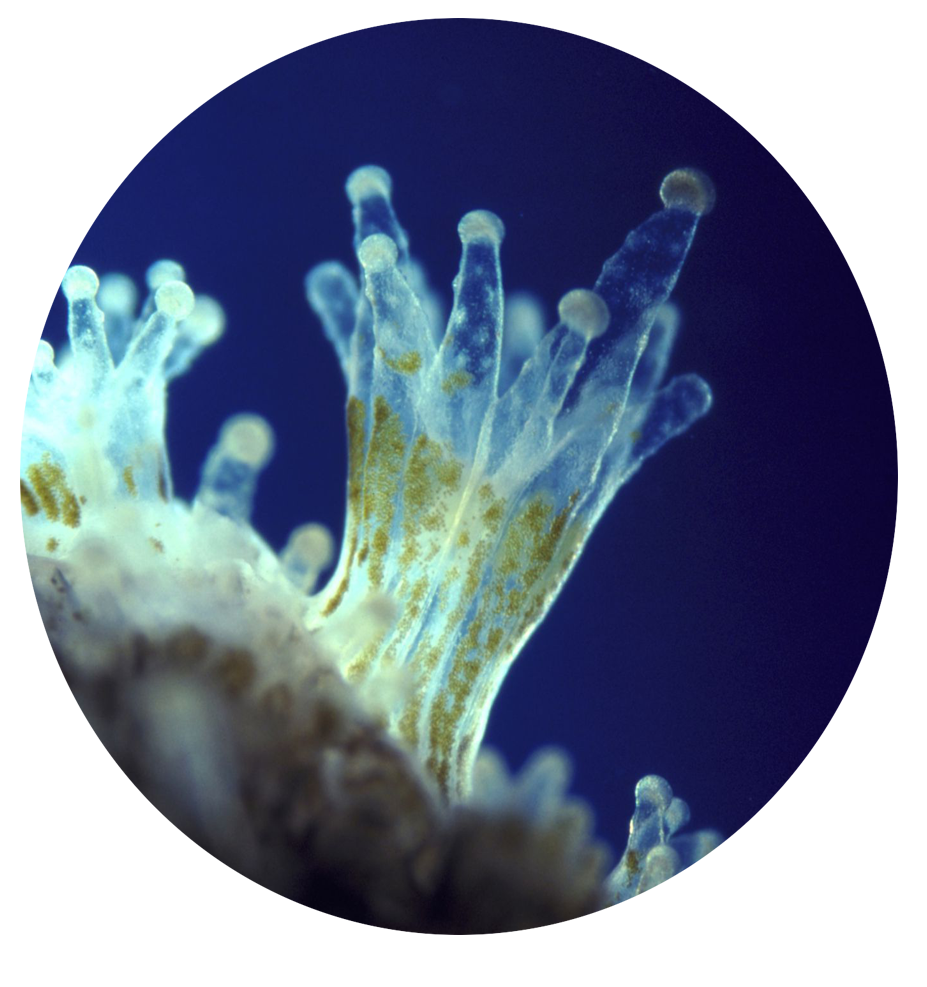 Koralen zijn dieren, met daarin
plantencellen: 
zoöxanthellen

Ze doen overdag fotosynthese!
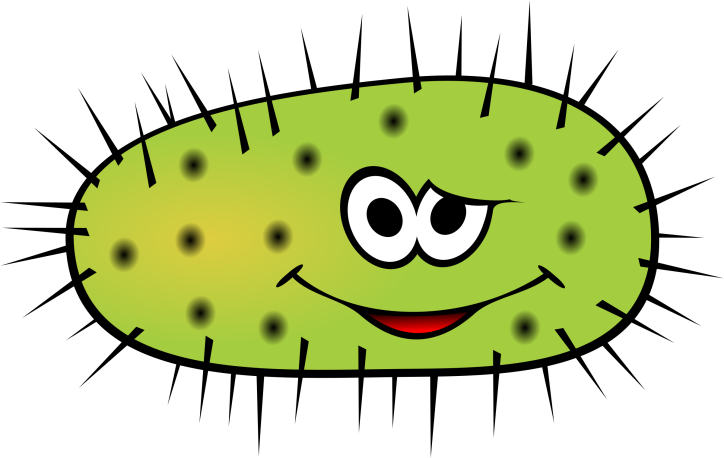 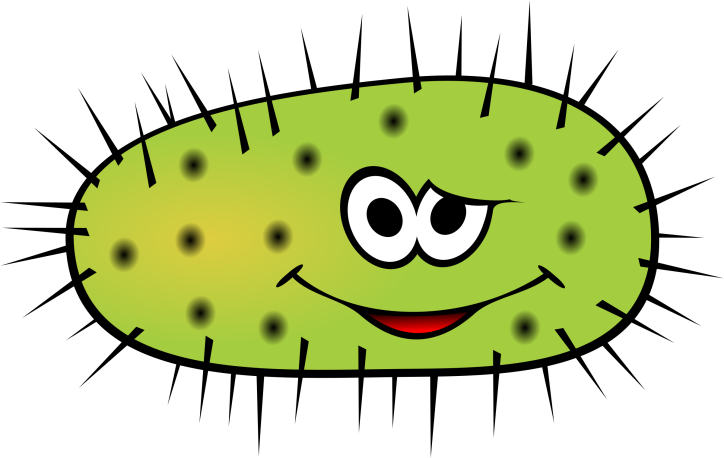 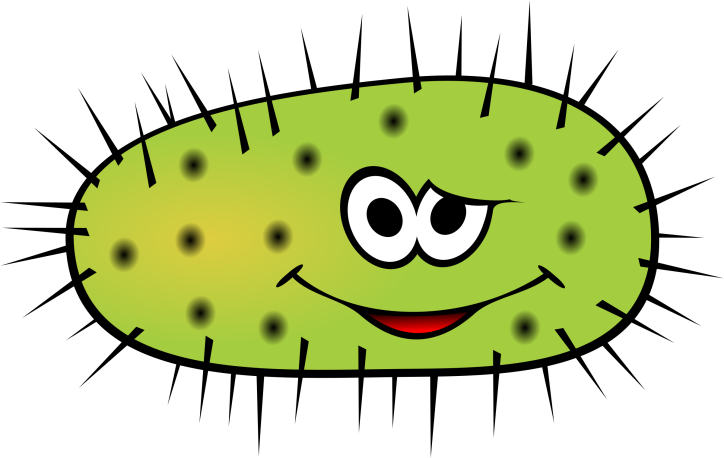 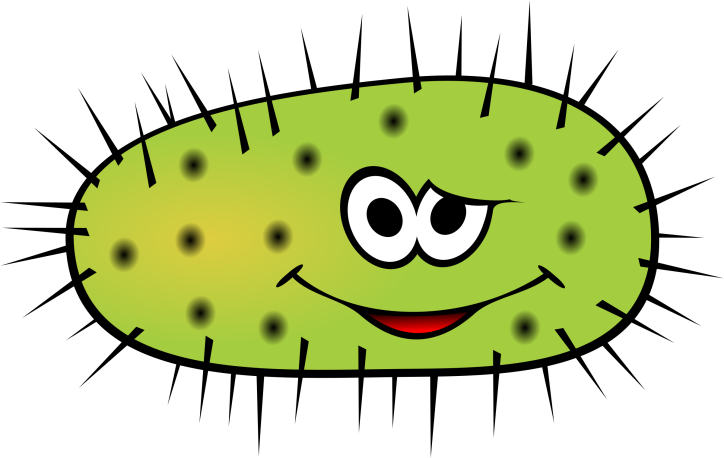 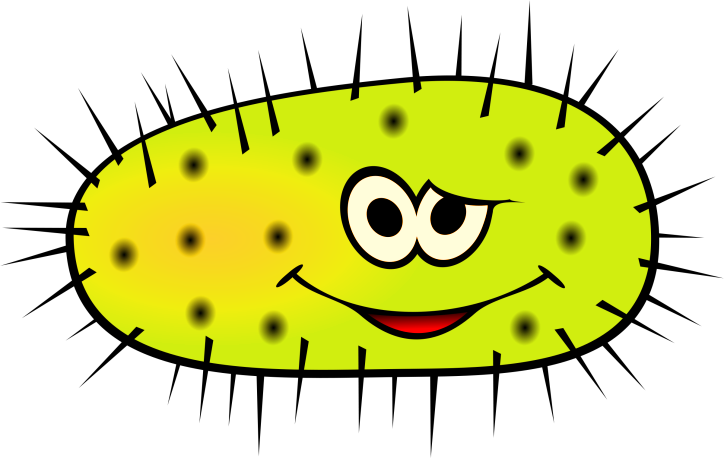 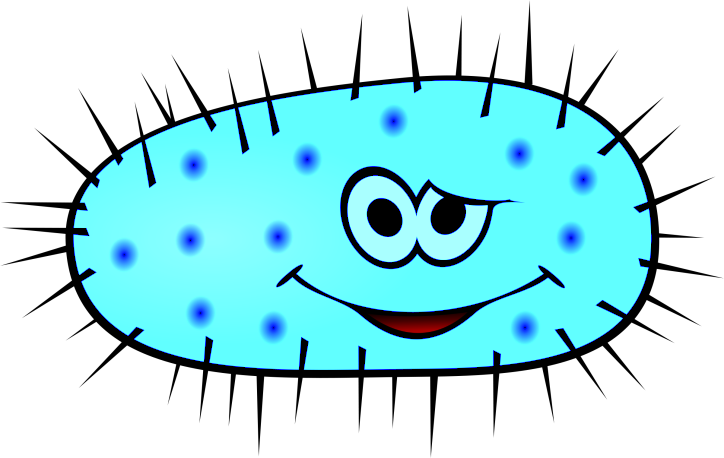 [Speaker Notes: Symbiose, namelijk mutualisme]
Zoöxanthellen
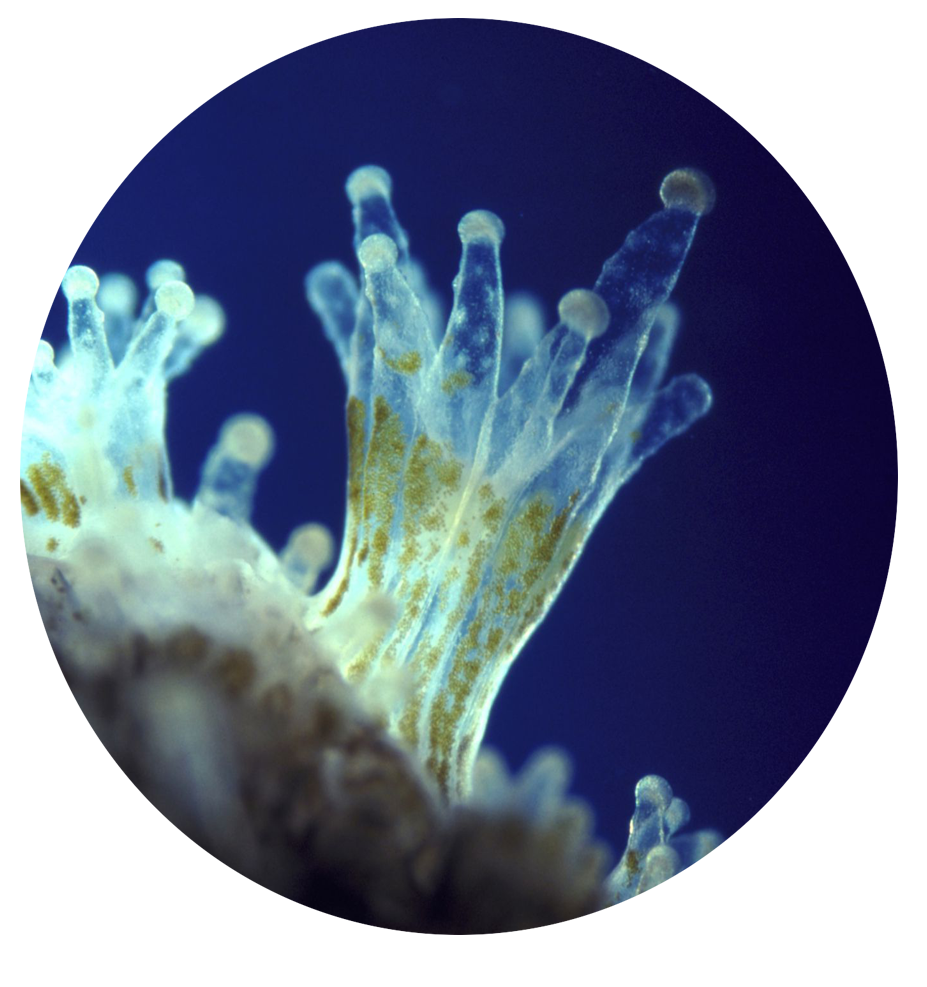 De plantencellen maken 
zuurstof 
suiker/ glucose
Plantjes en koraalpoliepen werken dus samen.
Dat noemen we 
Symbiose (mutualisme)
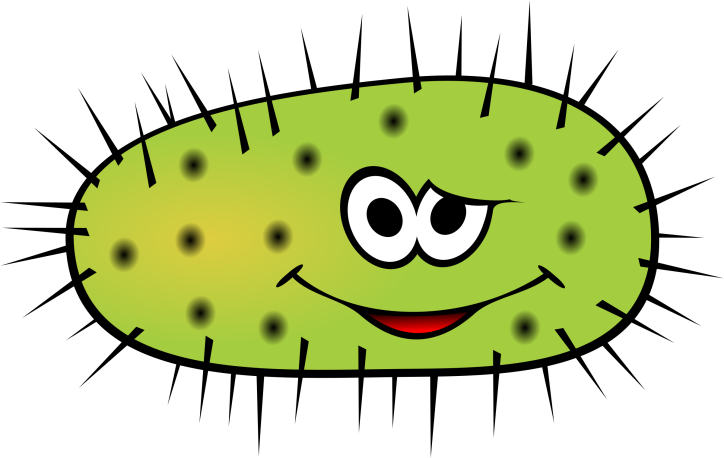 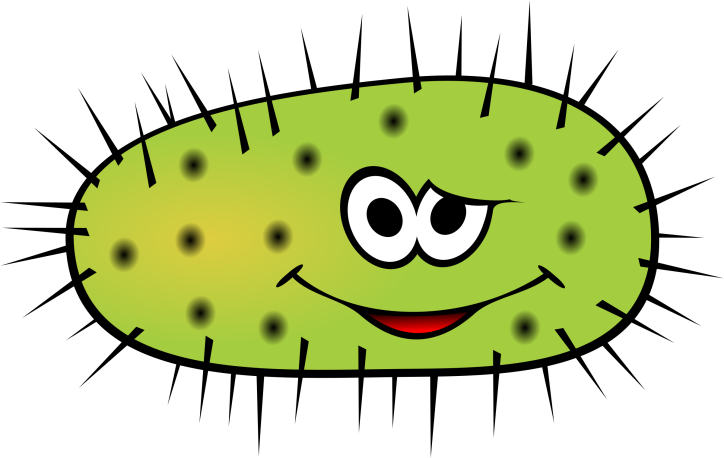 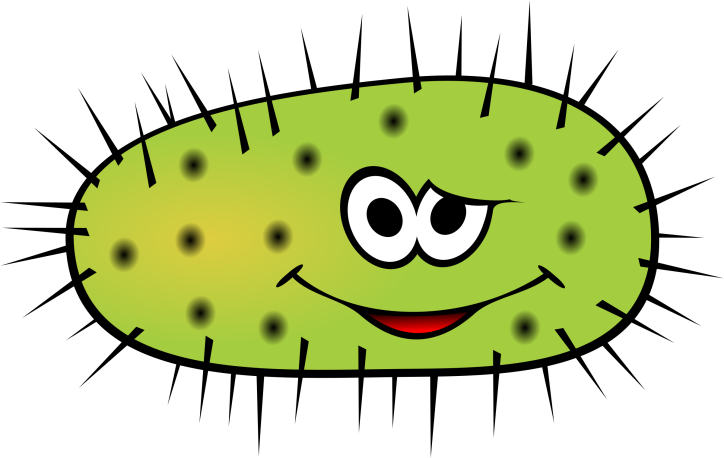 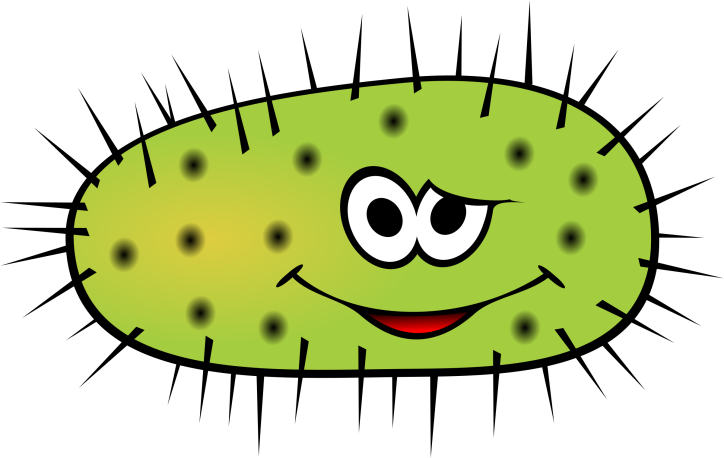 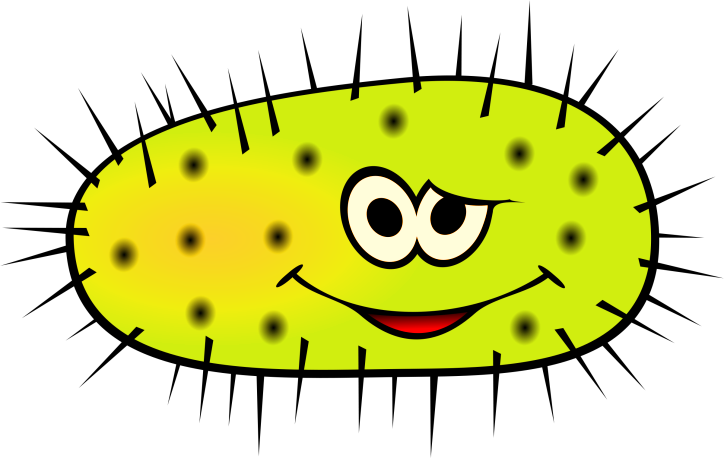 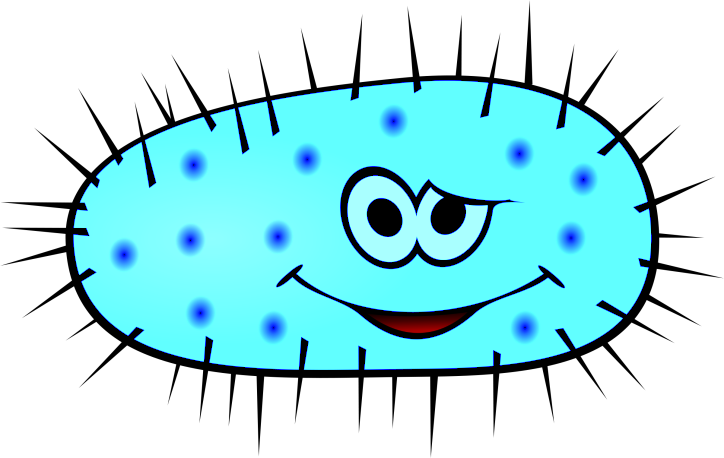 [Speaker Notes: Symbiose, namelijk mutualisme]
Wat eten koralen ‘s nachts?
In de nacht eten koralen plankton 
Dat plankton vangen ze met hun tentakels.
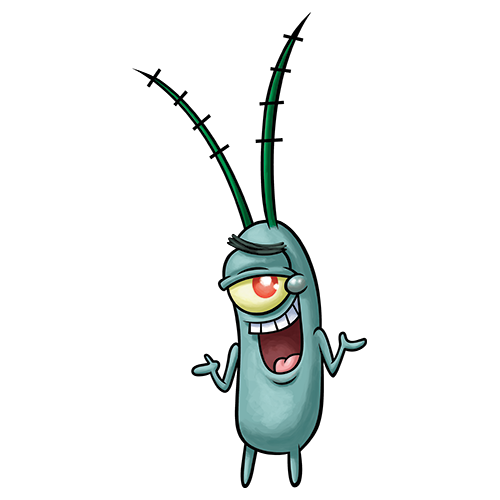 [Speaker Notes: Als het donker is werken de planten niet, 
Want ze hebben zonlicht nodig 

In de nacht moeten de koraaldiertjes (koraalpoliepen dus eten om in leven te blijven)

Plankton is alle pasgeboren zeedieren.
Ze zijn zo klein dat je ze alleen onder een microscoop kunt zien!	
Deze piepkleine baby-zeediertjes komen uit eitjes. We noemen ze larven.
De baby-zeediertjes zijn nog niet sterk genoeg om zelf een richting op te zwemmen.
Ze worden met de stroming van de zee meegevoerd.
Als ze ouder en groter worden, gaan ze steeds meer op hun ouders lijken.]
Heterotroph Examples (youtube.com)
Kiko un palu di mangel mester pa krese?
Temperatura di awa 24-27 ⁰C

Klima tropikal (Den áreanan ku tin mondi tropikal)

Kaminda tin lodo	(No tin baranka so)

No tin koriente fuerte
[Speaker Notes: Mangroves komen voor op de grens van land en water. 
In het Engels noemen we deze gebieden Wetlands
Je ziet op deze foto dat een gedeelte onder water, en een gedeelte boven water staat.]
Koolstofkringloop
stikstofkringloop
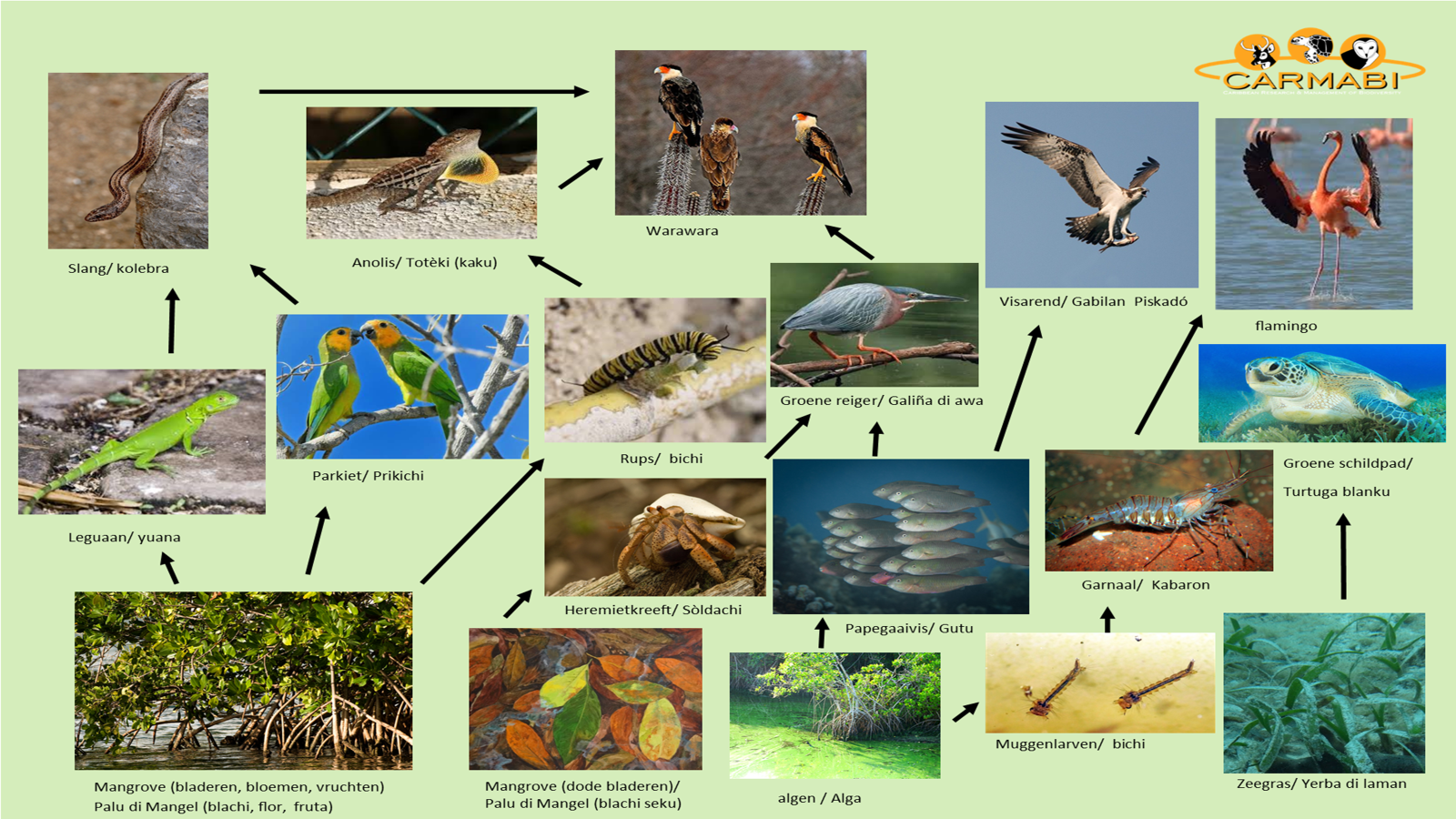 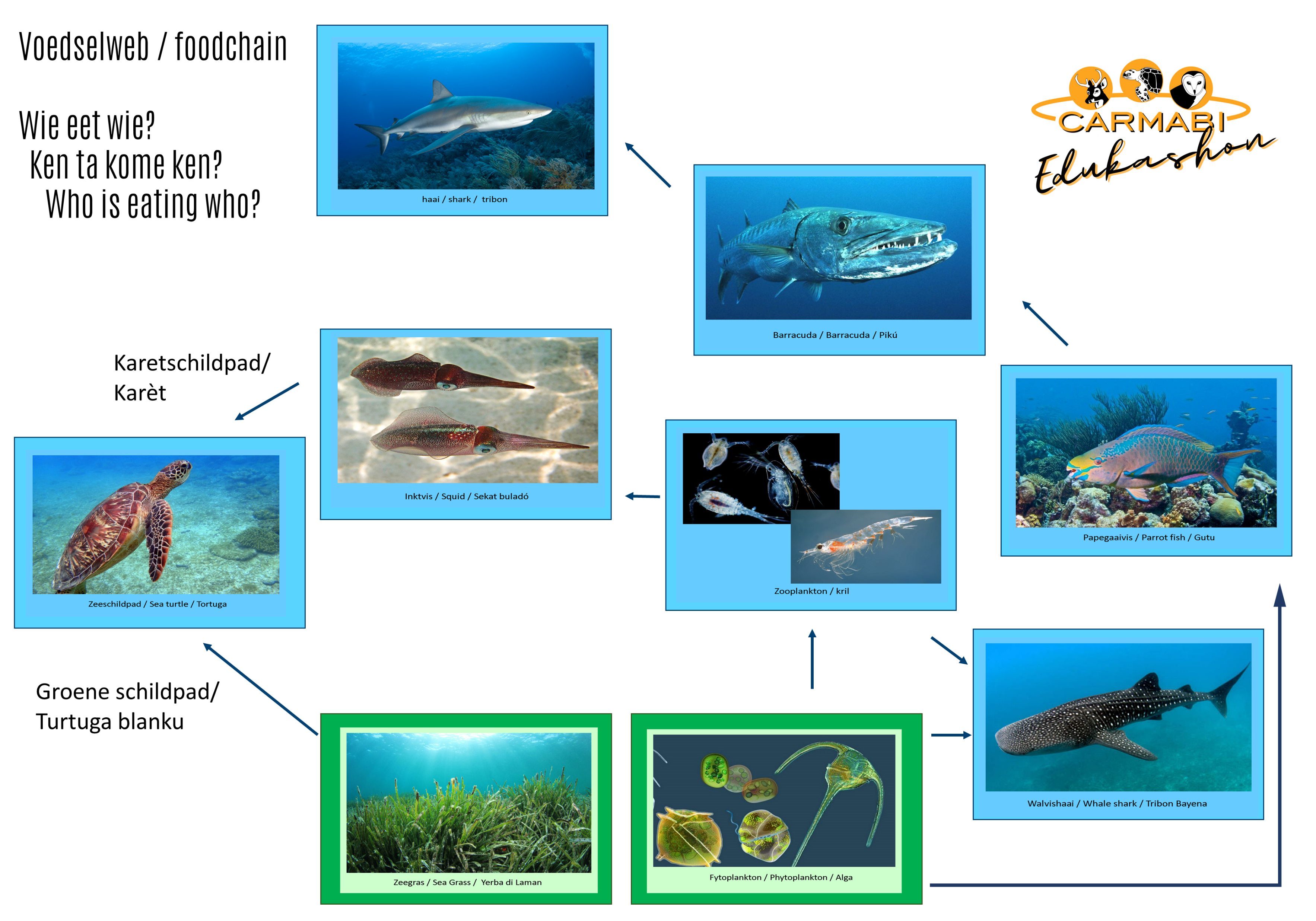 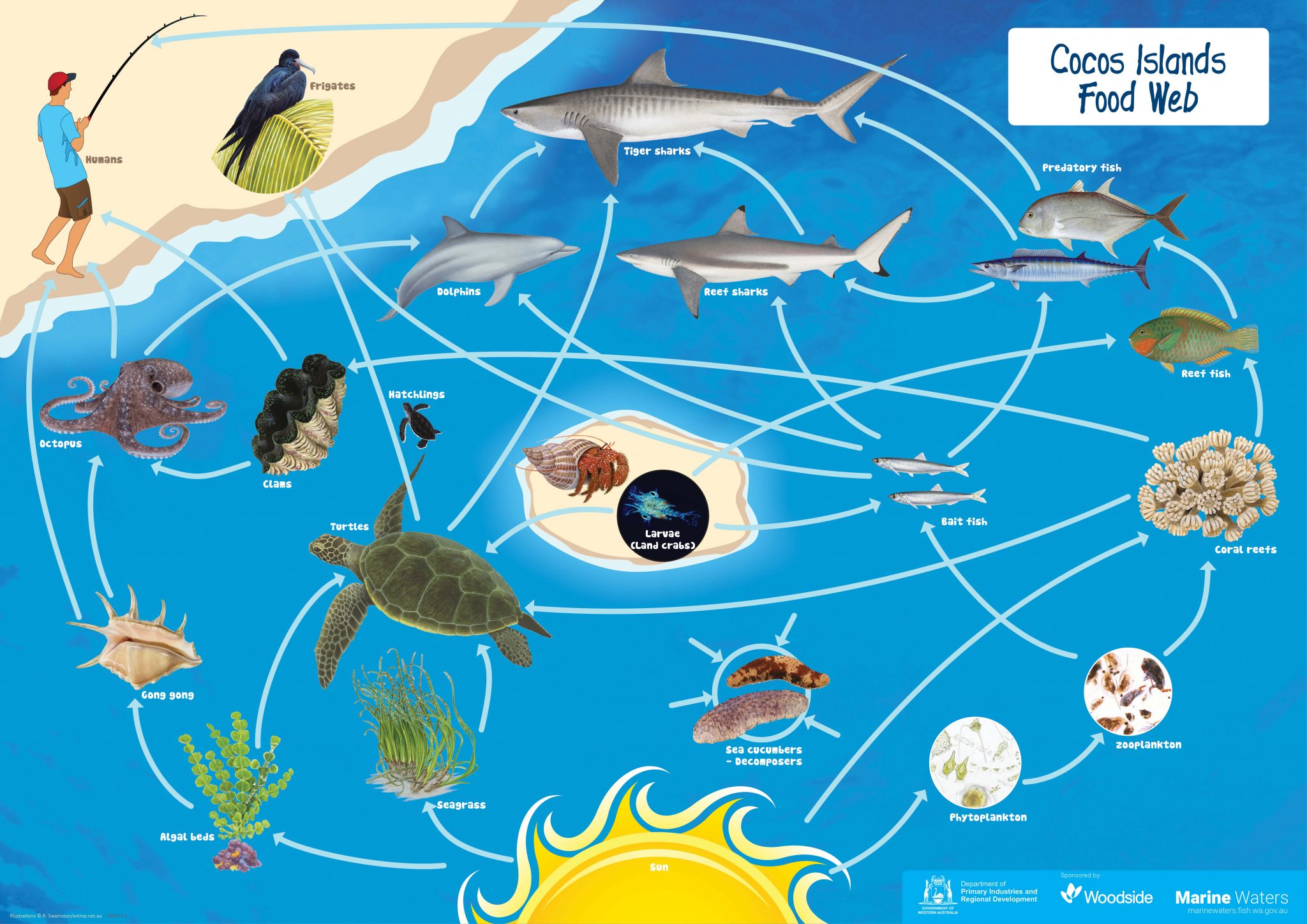 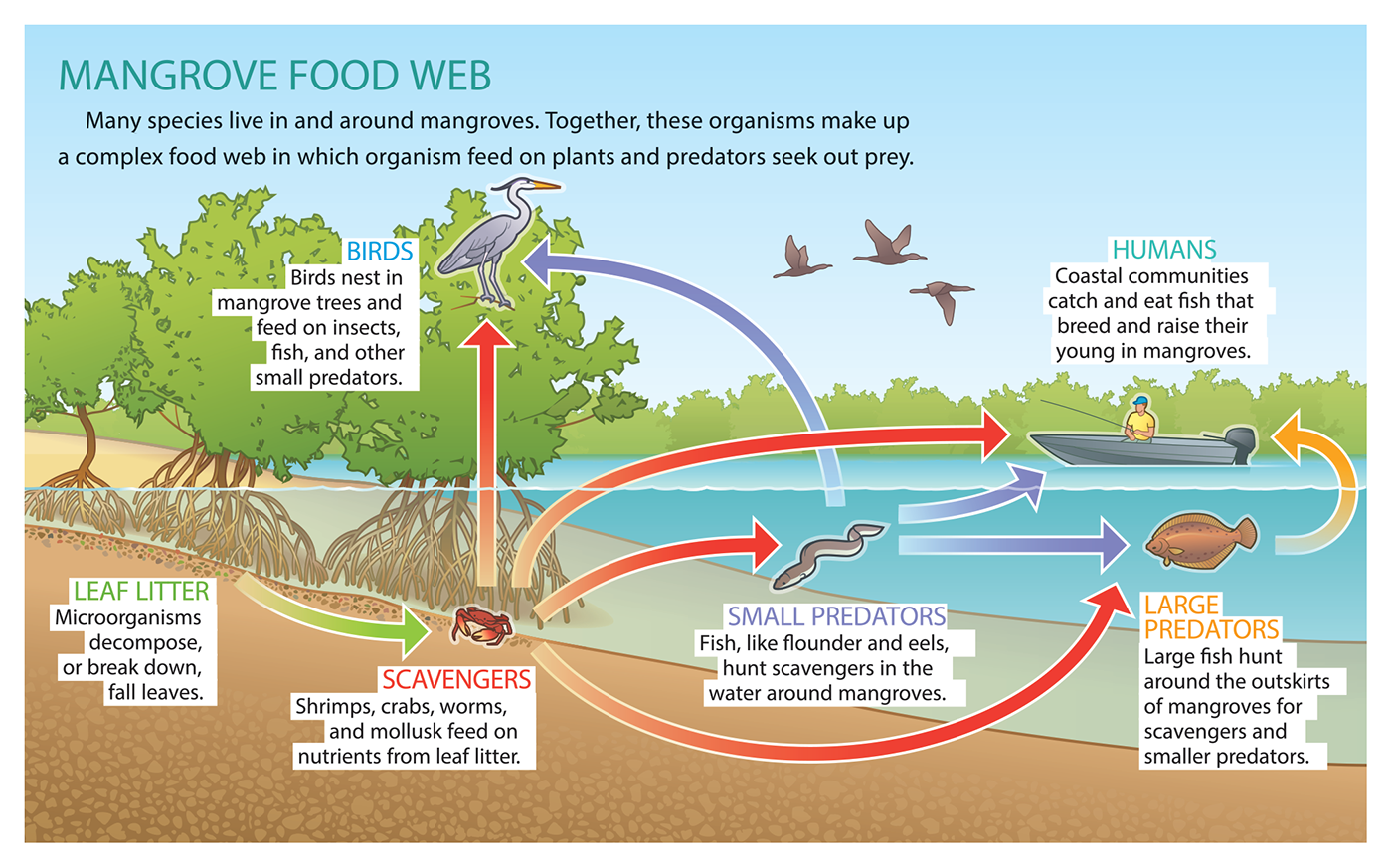